ལོ་རིམ་བདུན་པའི་སྟོད་ཆ།
སློབ་ཚན་དྲུག་པ།
༄༅།  །དགེ་རྒན་ལ་གུས་པར་བྱ་བ་དང་བཀའ་     དྲིན་རྗེས་སུ་དྲན་པ།
པོ་ཏོ་བ་རིན་ཆེན་གསལ།
༡
༣
༤
༢
༦
༧
༥
མཛད་པ་པོ་མཚམས་སྦྱོར།
འབྲེལ་ཡོད་ཤེས་བྱ་མཚམས་སྦྱོར།
དགེ་རྒན་ལ་གུས་པར་བྱ་བ་དང་    
      བཀའ་དྲིན་རྗེས་སུ་དྲན་པ།
ཐ་སྙད་མཆན་འགྲེལ།
སློབ་ཚན་མཚམས་སྦྱོར།
སློབ་ཚན་སྤྱི་སྡོམ།
སློབ་ཚན་དབྱེ་ཞིབ།
ལས་བྱ།
དང་པོ། འབྲེལ་ཡོད་ཤེས་བྱ་མཚམས་སྦྱོར།
༡  བསླབ་བྱའི་གོ་དོན།
ལན།  བསླབ་བྱ་ཞེས་པ་ནི་སློབ་གསོའམ་ཁ་ཏའི་དོན་ཡིན་ལ། དེ་ཡང་དམ་པའི་ལྷ་ཆོས་སྐོར་གྱི་བླང་དོར་བྱེད་  
        ཚུལ་གཙོ་བོར་བརྗོད་ཅིང་།རྗོད་བྱེད་ཕལ་ཆེར་ཚིགས་བཅད་ཀྱི་ལམ་ནས་དྲངས་པའི་རྩོམ་ལུས་ཤིག་གོ །        
     དཔེར་ན་བསླབ་བྱ་ནོར་བུའི་ཕྲེང་བ། གུང་ཐང་སློབ་གཉེར་བསླབ་བྱ་ལྟ་བུ །
༢  བསླབ་བྱའི་ཁྱད་ཆོས།
ཀ  ལྷ་ཆོས་སྒྲུབ་ཚུལ་ལ་སྦྱར་བའི་བརྗོད་བྱ།   ཁ  དམ་ལྷོད་རན་པའི་རྩོམ་རྒྱུ། 
 ག ཉམས་འགྱུར་ལྡན་པའི་ཚིག་སྦྱོར།
༣ ལེགས་བཤད་དང་བསླབ་བྱ་གཉིས་ཀྱི་ཁྱད་པར།
ལན།  ལེགས་བཤད་དུ་འཇིག་རྟེན་མི་ཆོས་སྐྱོང་ལུགས་གཙོར་བཟུང་བ་དང་། བསླབ་བྱར་དམ་པའི་ལྷ་ཆོས་སྒྲུབ་ཚུལ་གཙོ་བོར་བཟུང་ནས་བརྗོད་ཡོད།
གཉིས་པ། མཛད་པ་པོ་མཚམས་སྦྱོར།
པོ་ཏོ་བ་རིན་ཆེན་གསལ་ནི།  འབྲོམ་སྟོན་པ་རྒྱལ་བའི་འབྱུང་གནས་ལགས་ཀྱི་དངོས་སློབ་བཀའ་གདམས་སྐུ་མཆེད་གསུམ་དུ་གྲགས་པའི་ཡ་གྱལ་ཏེ། དབུས་ཀྱི་འཕན་པོ་ཡུལ་དུ་རབ་བྱུང་དང་པོའི་མེ་ཡོས་སྤྱི་ལོ [༡༠༢༧] ལོར་སྐུ་འཁྲུངས། རྭ་སྒྲེང་དགོན་པ་ནས་འབྲོམ་སྟོན་པ་རྒྱལ་བའི་འབྱུང་གནས་ལ་མཇལ། མན་ངག་ཞུས་ཏེ་ལོ་བདུན་རིང་འབྲལ་མེད་དུ་བཞུགས་ནས་བསམ་སྦྱོར་གཉིས་ཀྱིས་ཚུལ་བཞིན་དུ་བསྟེན། པོ་ཏོ་དགོན་པ་བཏབ་པས་དགེ་བཤེས་པོ་ཏོ་བ་ཞེས་གྲགས། མཐར་དགུང་གྲངས་དོན་དགུ་པ་རབ་བྱུང་གཉིས་པའི་ཤིང་བྱ་སྤྱི་ལོ [༡༡༠༥] ལོར་སྐུ་གཤེགས།  གསུང་རྩོམ་ལ་བེའུ་བུམ་སྔོན་པོ་དང་དཔེ་ཆོས་རིན་ཆེན་སྤུངས་པ་སོགས་བཞུགས།
གསུམ་པ། སློབ་ཚན་མཚམས་སྦྱོར།
སློབ་ཚན་འདིར་སློབ་མས་ཇི་ལྟར་སྒོ་གསུམ་གུས་པའི་སྒོ་ནས་དགེ་རྒན་ལ་གུས་པ་བྱེད་ལུགས་དང་། དེ་ལྟར་བསྟེན་ན་ཡོན་ཏན་ཐམས་ཅད་རང་རྒྱུད་ལ་སྐྱེ་བ། སློབ་ཁྲིད་ལ་མཉན་ཚུལ།  གཞན་དགེ་རྒན་གྱི་བཀའ་དྲིན་གཞལ་ཐབས་བྲལ་བ་ཞིག་ཡིན་པས། དུས་དང་རྣམ་པ་ཀུན་ཏུ་མོས་པ་དང་གུས་པ་ཆེར་བྱེད་དགོས་པ་མ་ཟད། བཀའ་དྲིན་རྗེས་སུ་དྲན་དགོས་པའི་ཚུལ་བརྗོད་ཡོད།
བཞི་པ། ཐ་སྙད་མཆན་འགྲེལ།
དགེ་རྒན།       གཙང་མཁས་གཞན་ལ་ཕན་པར་འདོད།
སློབ་མ།         གཟུར་གནས་བློ་ལྡན་དོན་གཉེར་བ།
སྒོ་གསུམ།      ལུས་ངག་ཡིད་གསུམ།
 སྟན།          གདན་དང་དོན་འདྲ།  དཔེར་ན། པགས་སྟན། བལ་སྟན་ཞེས་པ་ལྟ་བུ།
བསྐྱེད།         ཇེ་རིང་དང་ཇེ་མང་ཇེ་ཆེ་སོགས་སུ་བཏང་བའི་དོན། དཔེར་ན། སེམས་རྒྱ་བསྐྱེད་ཅེས་པ་ལྟ་བུ།
གཞོགས་བསྙེས།  ཟུར་ཕབ་པའི་སྡོད་སྟངས་ཀྱི་དོན། དཔེར་ན། སྙེ་འབོལ་ལ་གཞོགས་གཡས་བསྙེས་ཞེས་པ་ལྟ་བུ།
ཕུ་ཆུ།                   ལུང་བའི་ཕུ་ནས་འབབ་པའི་ཆུ།  དཔེར་ན། ཕུ་ཆུ་རབ་ཏུ་རྒྱས་ཞེས་པ་ལྟ་བུ།
འོ་སྐོལ།                 ང་ཚོ་ཞེས་པའི་ཡུལ་སྐད་དམ་བརྡ་རྙིང་། 
ཤབ་ཤུབ།              སྐད་ཆ་བཤད་པའི་སྐད་དམའ་བའི་དོན།
བརྙས་བཅོས།         ཐུབ་ཚོད་བྱེད་པའི་དོན།
ཕུད་དུ་ཁུར་བ།       ཐམས་ཅད་ཀྱིས་བཀུར་བའམ་རྩེར་སོན་པའི་དོན།
སྒོ་གསུམ།             ལུས་ངག་ཡིད་གསུམ་མོ།།
ལྔ་པ། སློབ་ཚན་དབྱེ་ཞིབ།
སློབ་ཚན་འདི་རང་གྲུབ་ཚན་པ་དྲུག་གིས་གྲུབ་ཡོད་ལ། ཚན་པ་ཆེ་གྲས་ཁག་གཉིས་སུ་དབྱེ་ཡོད།
ཚན་པ་དང་པོ།    རང་གྲུབ་ཚན་པ་དང་པོ་ནས་ལྔ་པའི་བར། འདི་ལས་སློབ་མས་སྒོ་གསུམ་གུས་པའི་
                སྒོ་ནས་དགེ་རྒན་བསྟེན་དགོས་ཚུལ་བརྗོད་ཡོད།
ཚན་པ་གཉིས་པ།  རང་གྲུབ་ཚན་པ་དྲུག་པ།   འདི་ལས་དགེ་རྒན་ནི་བཀའ་དྲིན་གཞལ་ཐབས་བྲལ་བ་ 
                      ཞིག་ཡིན་པས།  དགེ་རྒན་གྱི་དྲིན་ཤེས་དགོས་ཚུལ་བརྗོད་ཡོད།
དྲུག་པ། སློབ་ཚན་སྤྱི་སྡོམ།
༡   སློབ་ཚན་འདིའི་རྩོམ་པ་པོ་སུ་ཡིན་པ་དང་། གང་ནས་བདམས་པ་ཡིན།
ལན།  རྩོམ་པ་པོ་ནི་པོ་ཏོ་བ་རིན་ཆེན་གསལ་ཡིན། རྩོམ་འདི་ནི« དཔེ་ཆོས་རིན་ཆེན་སྤུངས་པ» ལས་བདམས།
༢   སློབ་ཁྲིད་ལ་ཉན་པའི་ཚེ། སློབ་ཁྲིད་ཀྱི་ནང་དོན་ཟབ་དང་མི་ཤབ་ཅི་ཚོད་འདུག་པ་ལྟའོ་སྙམ་པ་ནི་སློབ་མའི་སྒོ་གསུམ་མ་གུས་པ་ལས་གང་ཞིག་ཡིན།
ལན།   དེ་ནི་སློབ་མའི་ཡིད་མ་གུས་པ་ཡིན།
༣   སློབ་ཁྲིད་བྱེད་པའི་སྐབས་སུ་གཞོགས་ཉལ་བྱེད་ཏེ་ཉན་པ་ནི་སློབ་མའི་སྒོ་གསུམ་མ་གུས་པ་ལས་གང་ཡིན།
ལན། དེ་ནི་སློབ་མའི་ལུས་མ་གུས་པ་ཡིན།
༡  སྐབས་དེ་དུས་ཀྱི་དགེ་རྒན་དང་དེང་རབས་ཀྱི་དགེ་རྒན་གཉིས་ལ་སློབ་མས་གུས་ལུགས་བྱེད་སྟངས་ཀྱི་ཕྱོགས་ནས་ཁྱད་པར་ཡོད་དམ།
དྲིན།
ངག
ཡིད།
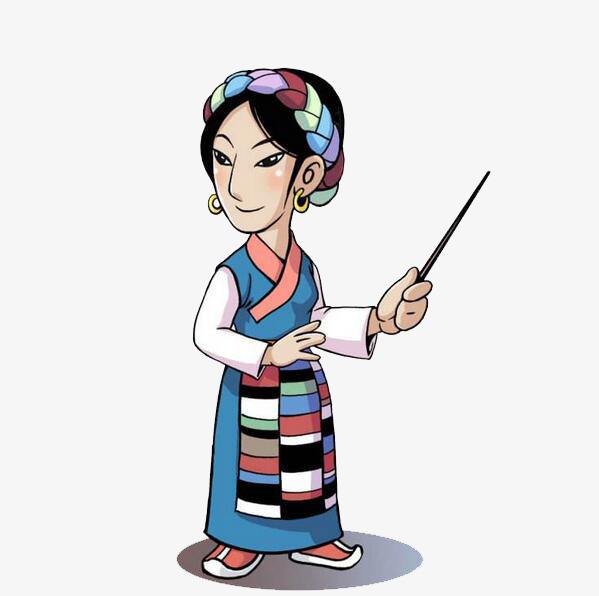 ལུས།
༢  སློབ་གྲོགས་ཁྱོད་ཀྱིས་ནམ་རྒྱུན་དགེ་རྒན་ལ་གུས་བཀུར་ག་འདྲ་བྱེད་ཀྱི་ཡོད་དམ།
ངག
ཡིད།
ལུས།
དགེ་རྒན།
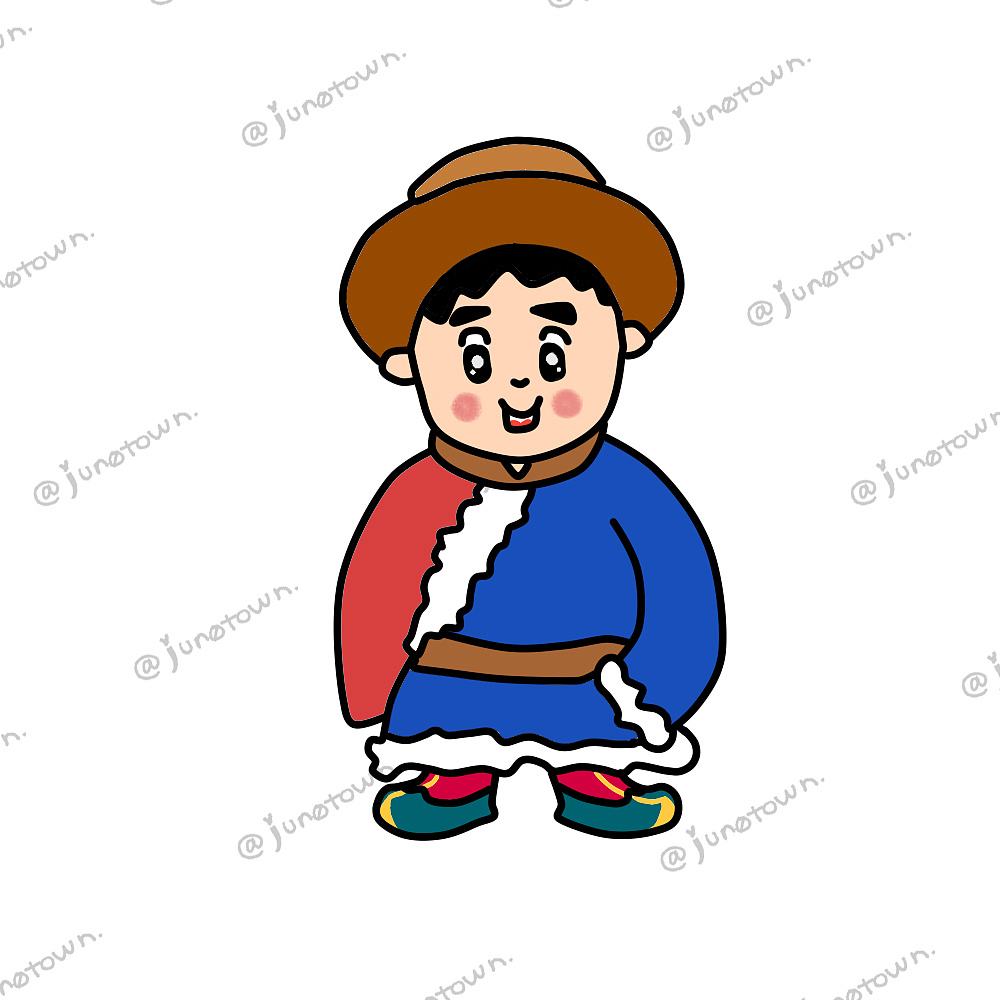 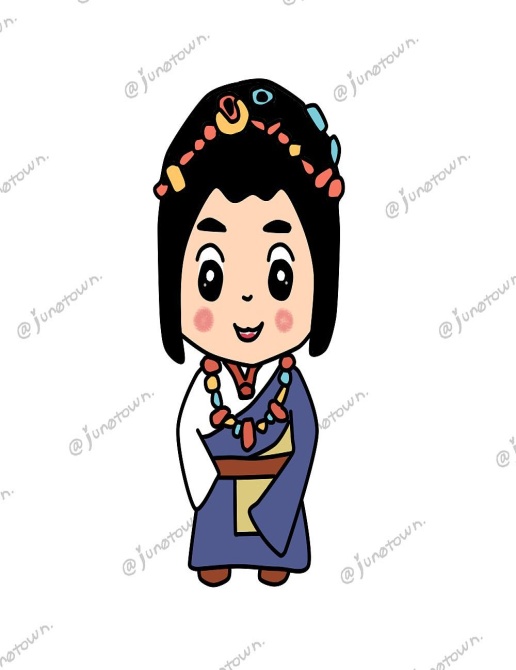 ……
……
བདུན་པ། ལས་བྱ།
༡   གཤམ་གྱི་ཐ་སྙད་རྣམས་ལ་ཚིག་སྒྲིགས།
དགེ་རྒན།  བཀའ་དྲིན།    སྟན།    ཤབ་ཤུབ།   ཕུ་ཆུ།     དུལ་བ།   བརྙས་བཅོས།

ཀ   ཕུ་ཆུ་རྫིང་དང་ས་རླན་དང་། ། 
 ཁ   བ་གླང་མི་ཁྱུ་མི་མཉམ་མཉམ། །
༢   གཤམ་གྱི་དཔེ་དེ་གཉིས་ལ་དོན་འགྲེལ་བྱོས།
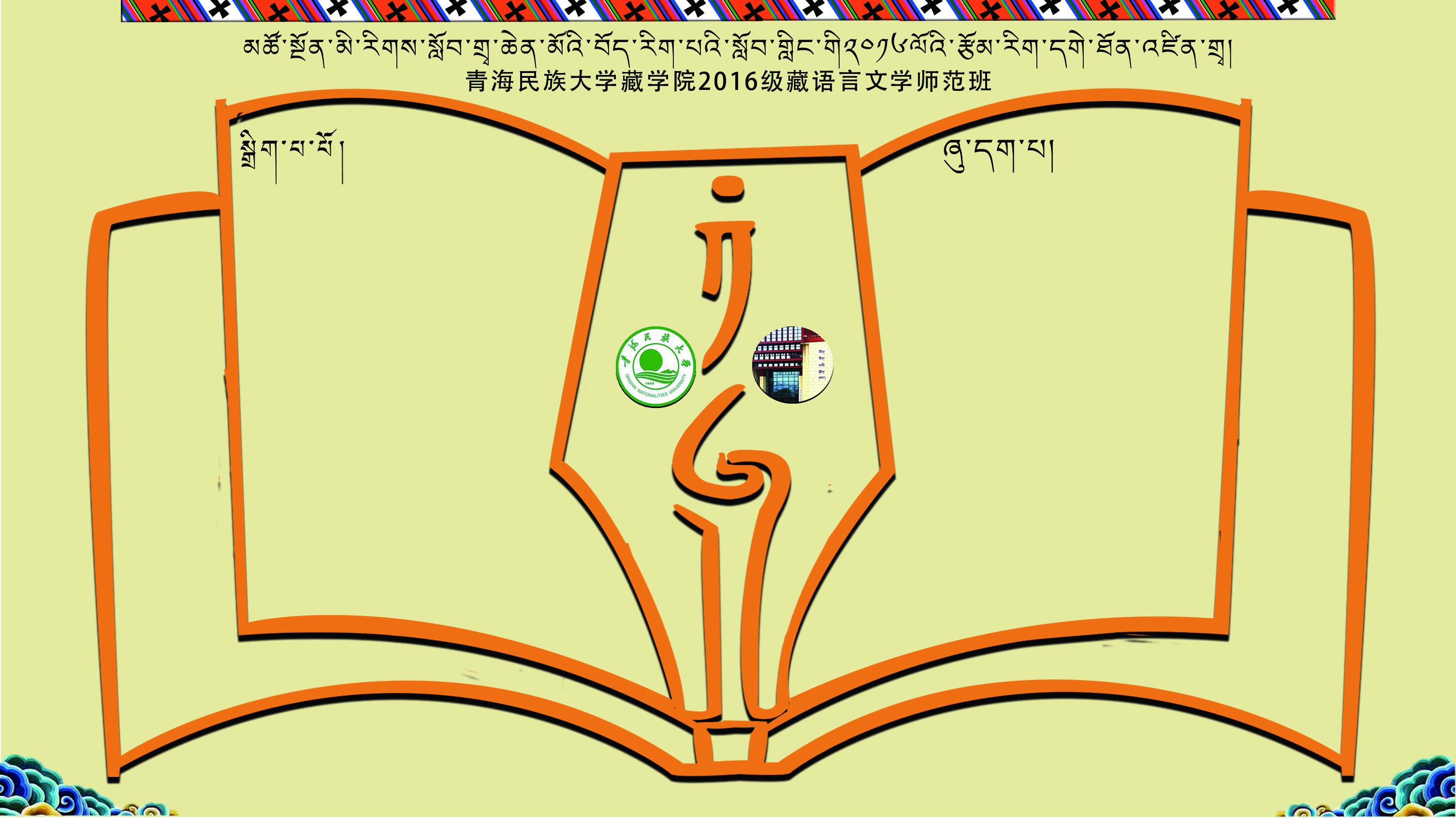 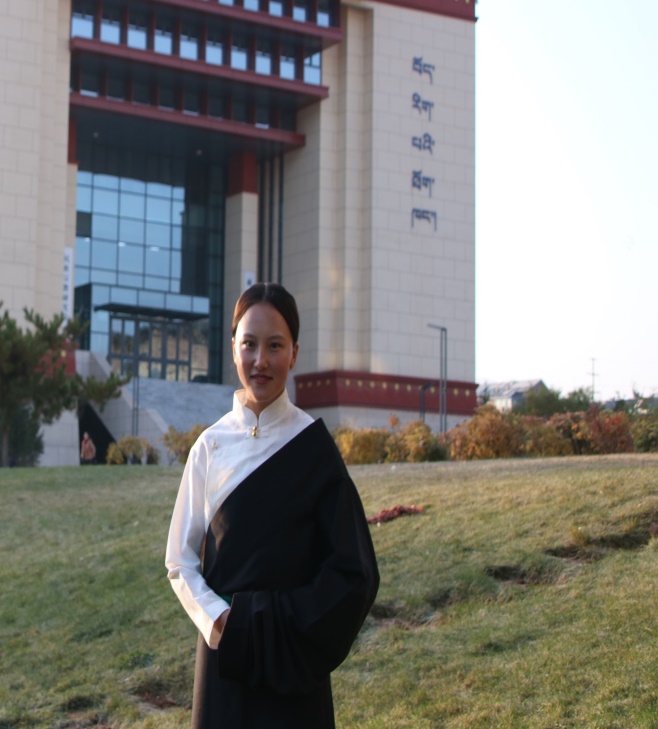 སློབ་མ 
རྡོ་རྗེ་སྐྱབས།  ལྷ་རྒོད་སྐྱབས།

དགེ་རྒན།
ཤ་བོ་བདེ་སྐྱིད།  ༼ བྲག་དཀར་རྫོང་མི་  
                              རིགས་སློབ་འབྲིང་དང་པོ། ༽

དཔལ་མགོན། ༼ གཅན་ཚ་རྫོང་མི་རིགས་    
                        སློབ་འབྲིང་དང་པོ།  ༽
ལྷ་མོ་གཡང་མཚོ།